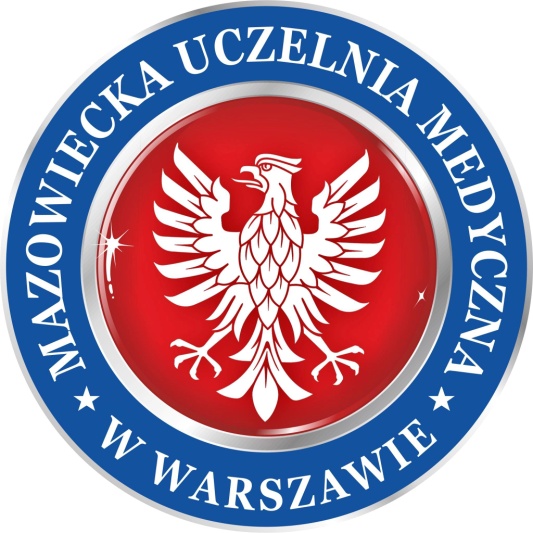 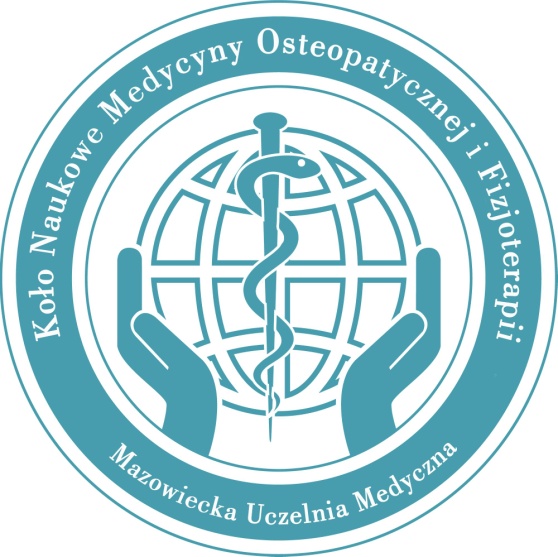 KOŁO  NAUKOWEMEDYCYNY OSTEOPATYCZNEJI  FIZJOTERAPII
MAZOWIECKA UCZELNIA MEDYCZNA

PRACE BADAWCZE ZAKOŃCZONE  - OPUBLIKOWANE
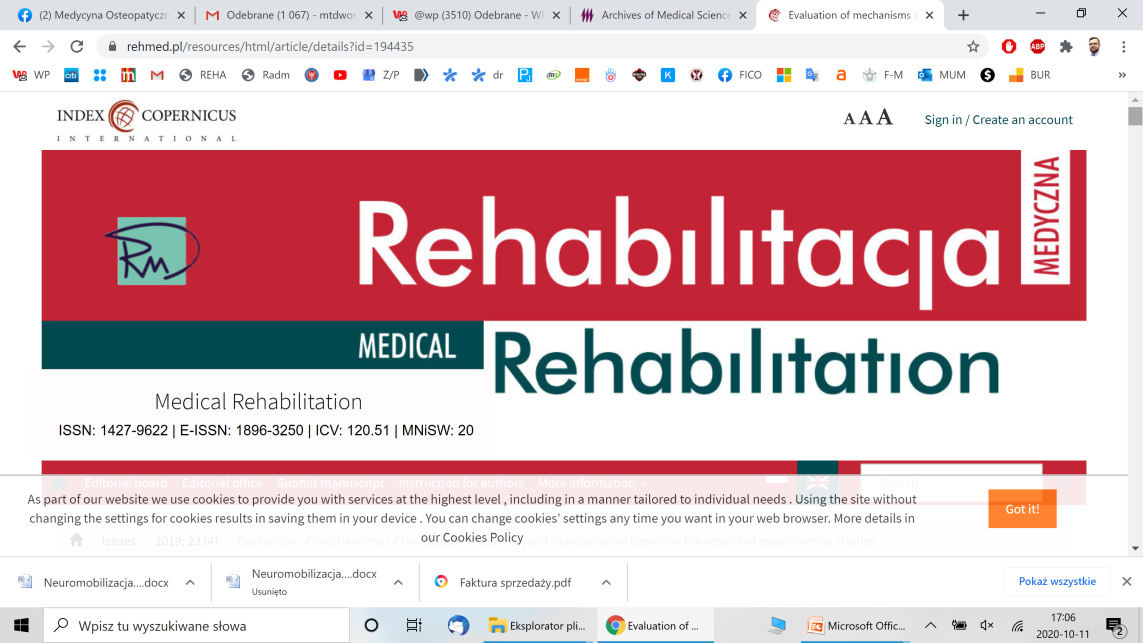 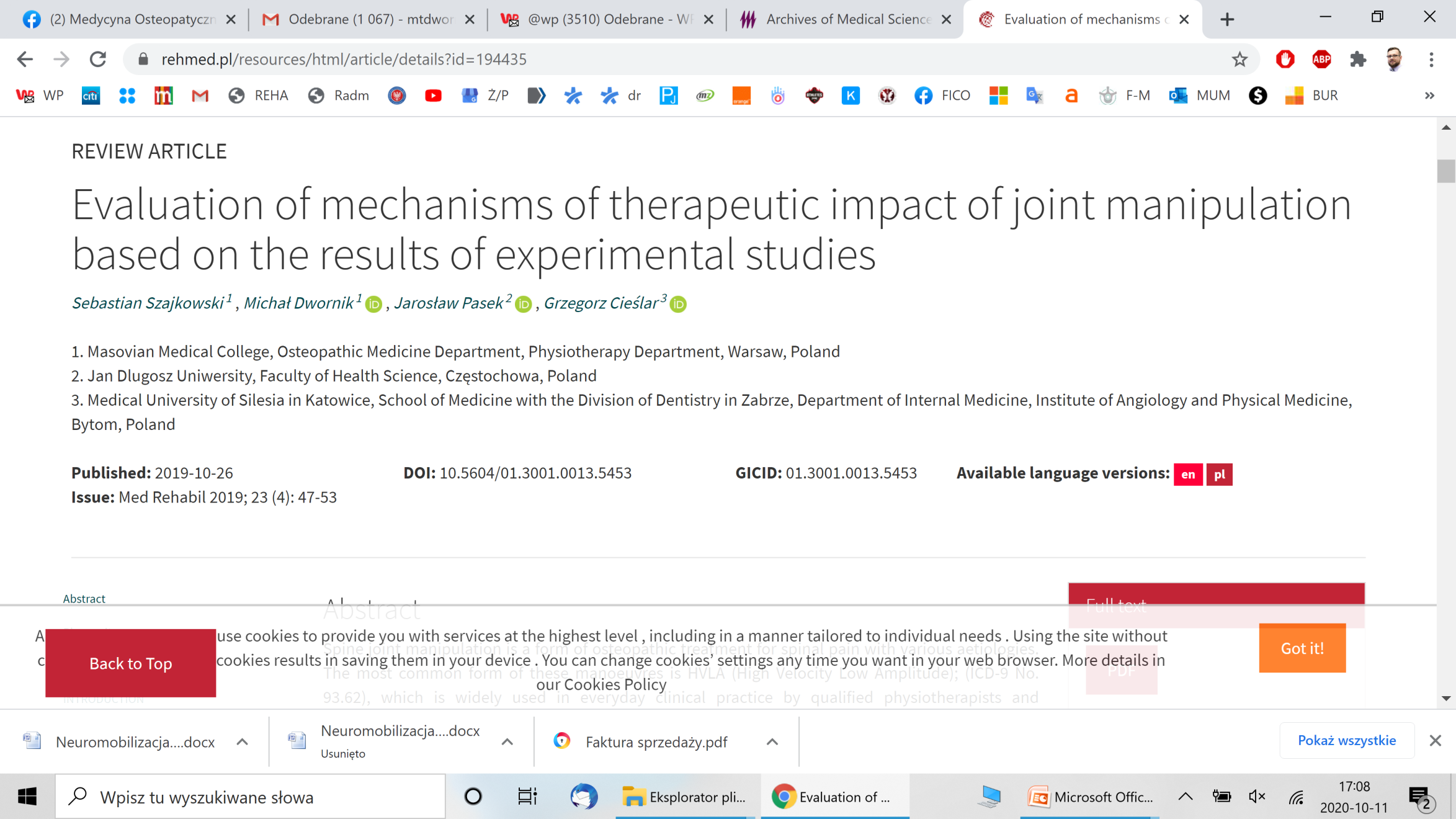 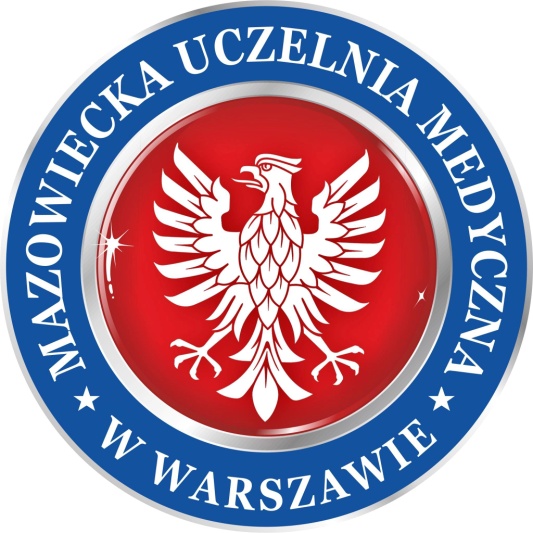 KOŁO  NAUKOWEMEDYCYNY OSTEOPATYCZNEJI  FIZJOTERAPII
MAZOWIECKA UCZELNIA MEDYCZNA

PRACE BADAWCZE ZAKOŃCZONE  - OPUBLIKOWANE
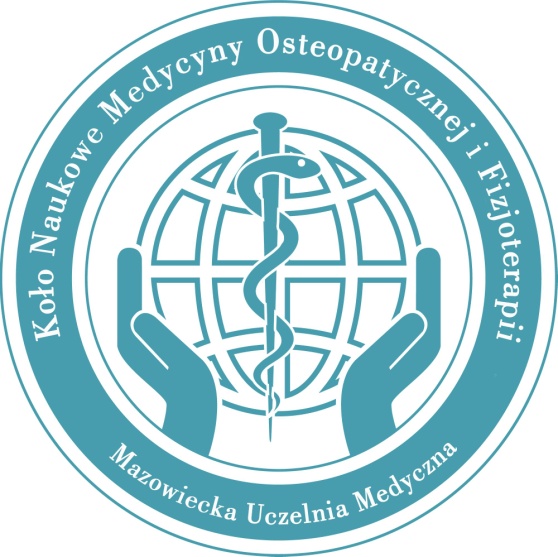 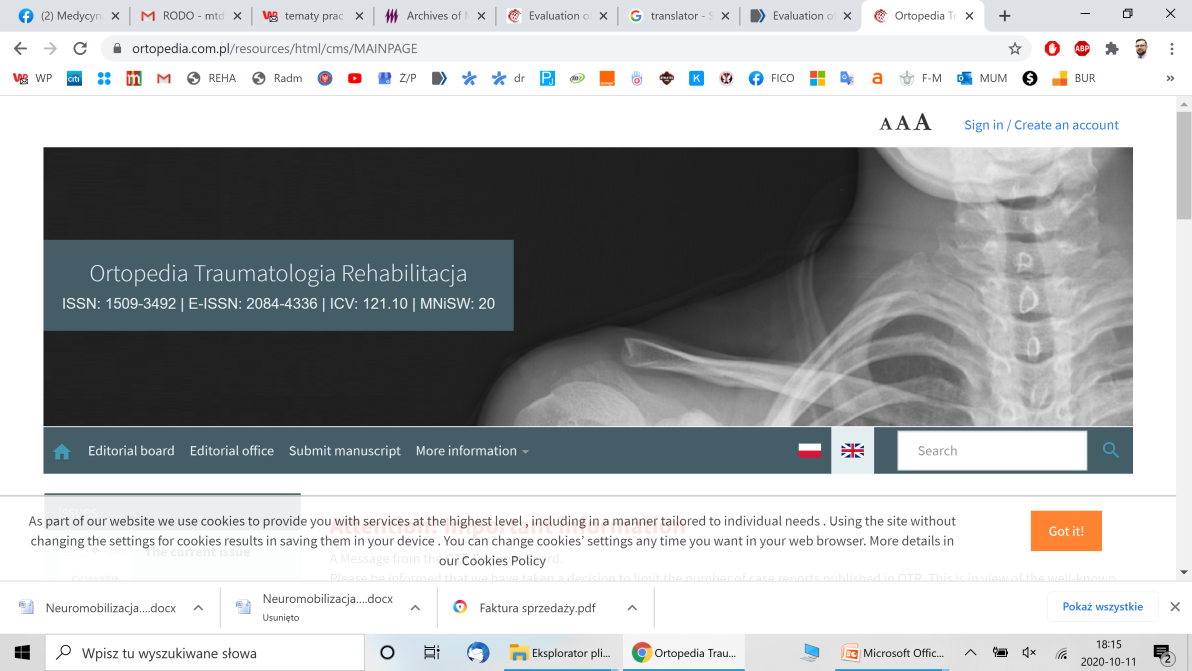 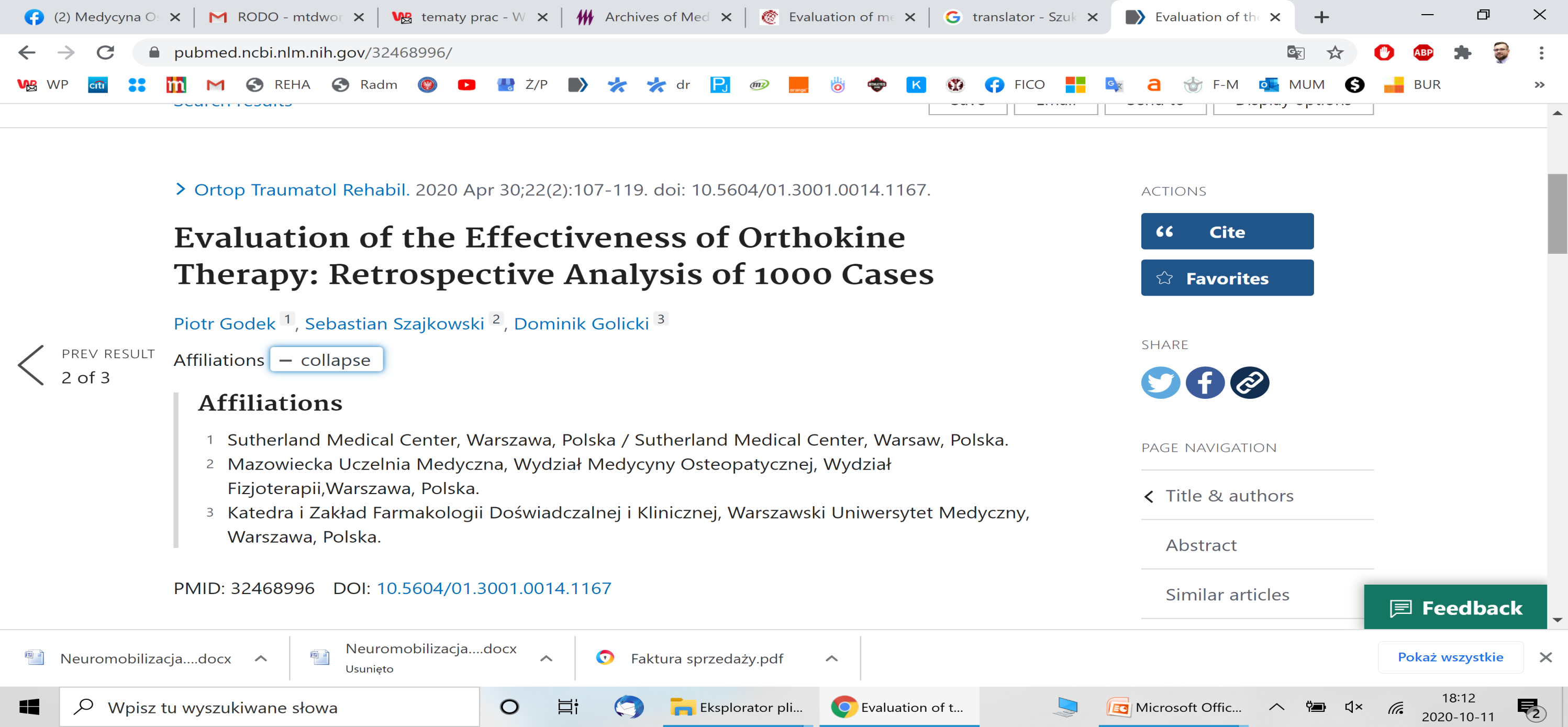 KOŁO  NAUKOWEMEDYCYNY OSTEOPATYCZNEJI  FIZJOTERAPII
MAZOWIECKA UCZELNIA MEDYCZNA

PRACE BADAWCZE W TRAKCIE REALIZACJI
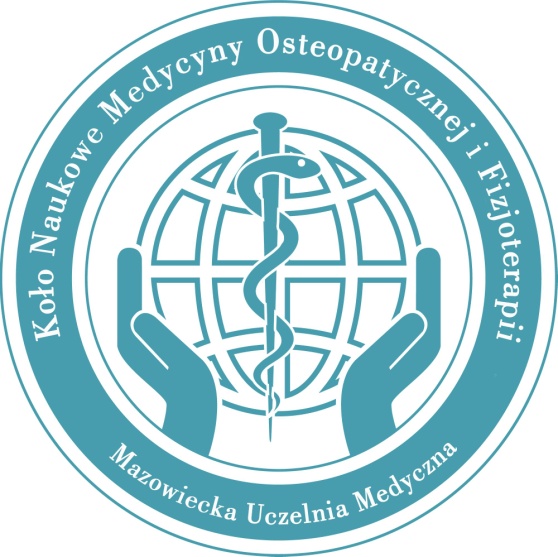 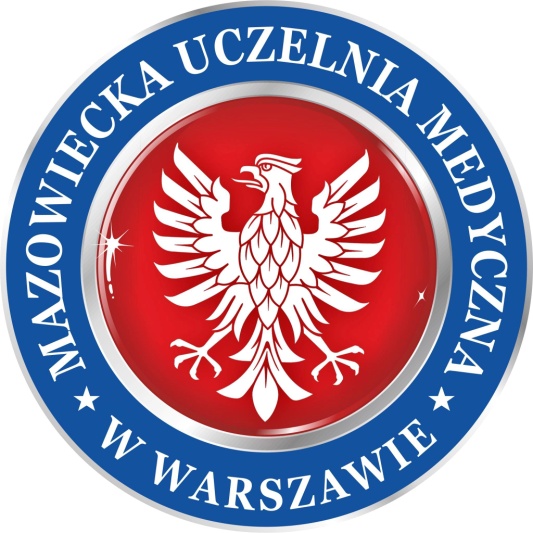 1. Zastosowanie kliniczne technik wisceralnych (ICD-9 nr 93.63)  regulujących mechanizmy fizjologiczne trzustki przed i po transplantacji Planowana publikacja w: Projekt prowadzi: prof. nadzw. dr n. med. Michał Dwornik D.O.
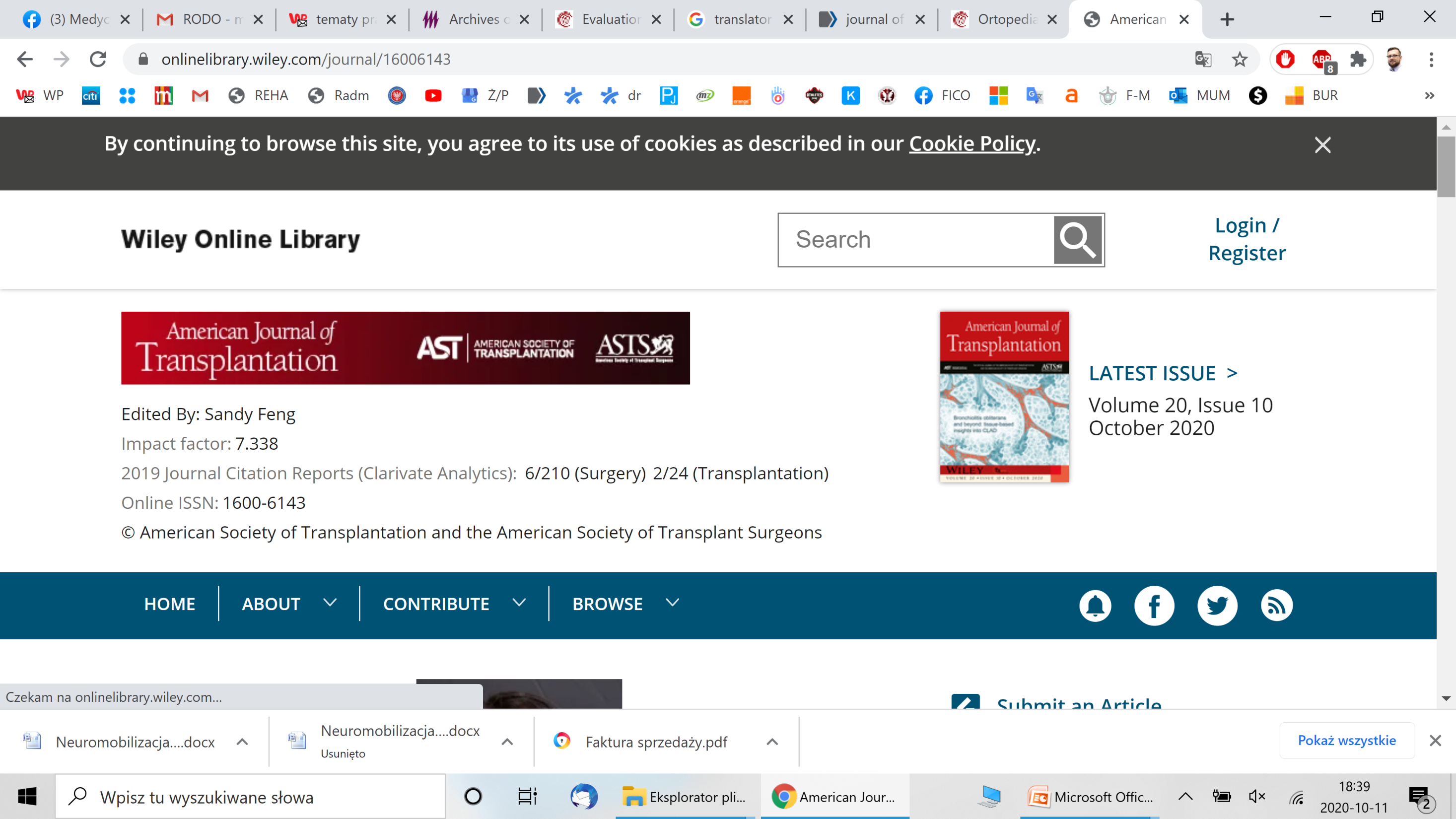 KOŁO  NAUKOWEMEDYCYNY OSTEOPATYCZNEJI  FIZJOTERAPII
MAZOWIECKA UCZELNIA MEDYCZNA

PRACE BADAWCZE W TRAKCIE REALIZACJI
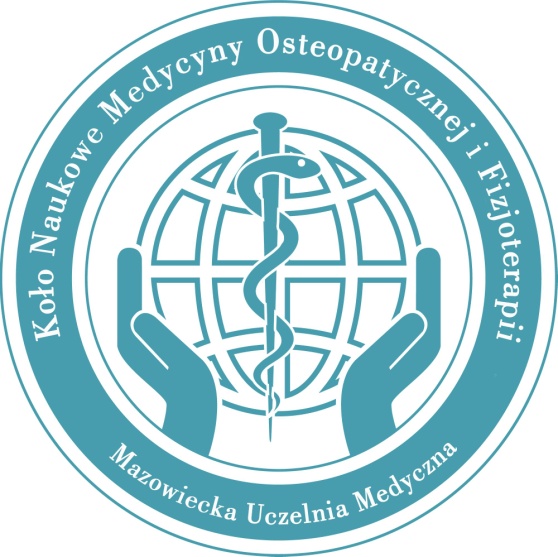 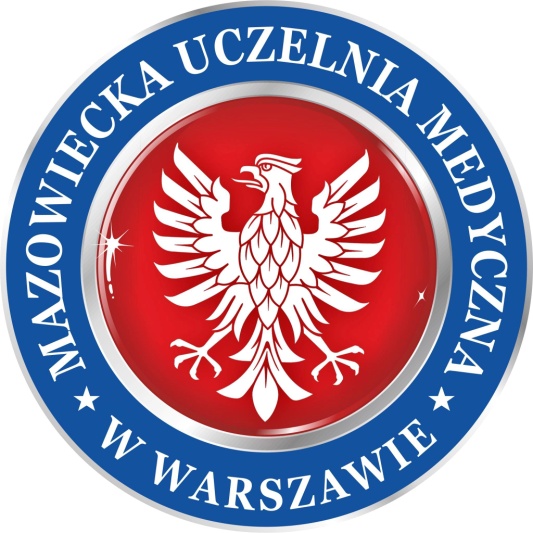 2. An Epidemiological Profile of CrossFit Athletes in Poland. 3. Risk Factors for Injury in CrossFit - Retrospective Study.Planowana publikacja w:Projekt prowadzi: prof. nadzw. dr n. med. Sebastian Szajkowski D.O. prof. nadzw. dr n. med. Michał Dwornik D.O.
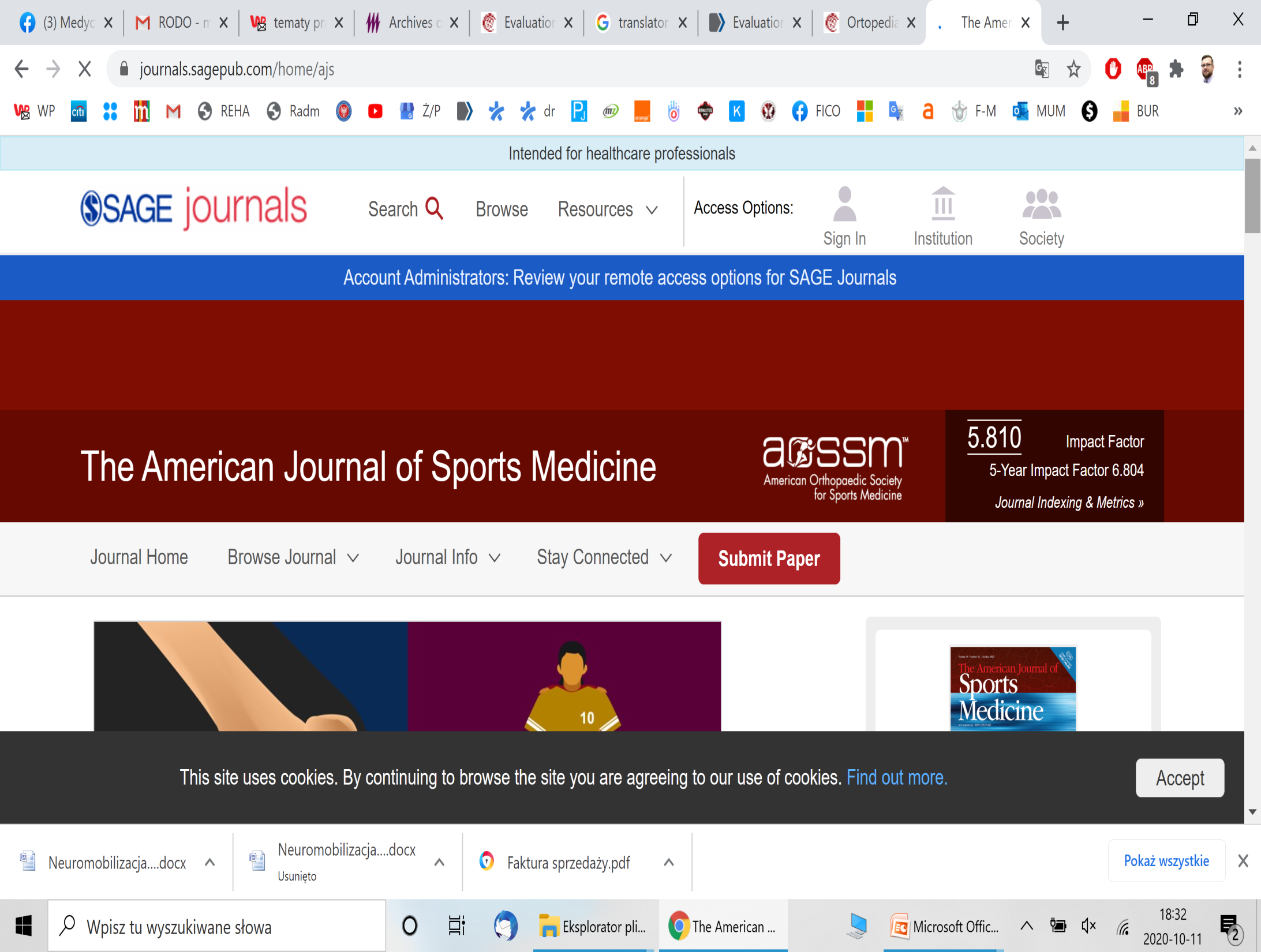 KOŁO  NAUKOWEMEDYCYNY OSTEOPATYCZNEJI  FIZJOTERAPII
MAZOWIECKA UCZELNIA MEDYCZNA

PRACE BADAWCZE W TRAKCIE REALIZACJI
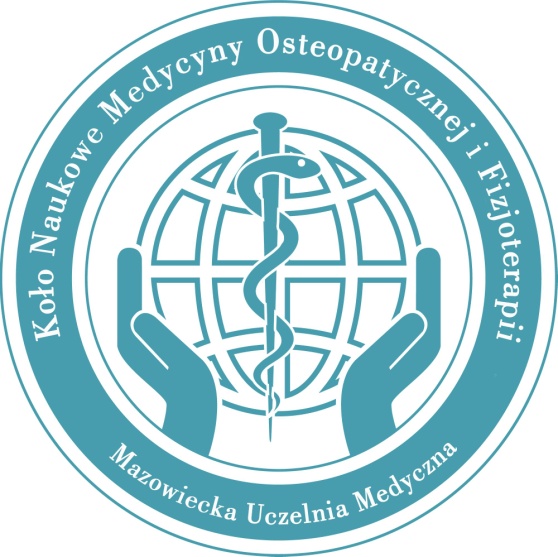 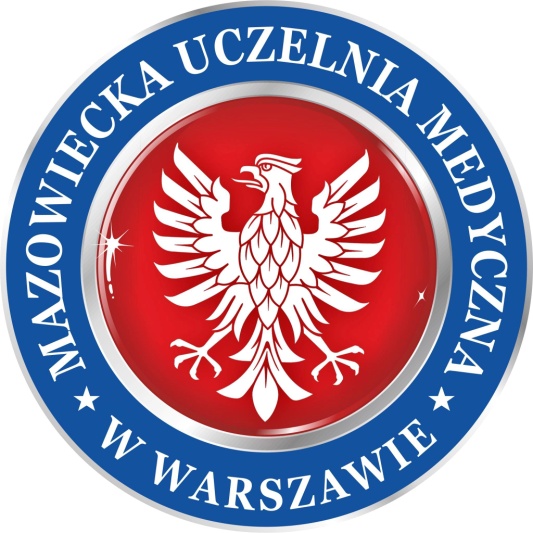 2. Zastosowanie kliniczne technik myofascial- mięśniowo-powięziowych (ICD-9 nr 93.63)  w ocenie USG i termografii  Planowana publikacja w: Projekt prowadzi:  prof. nadzw. dr n. med. Sebastian Szajkowski D.O.
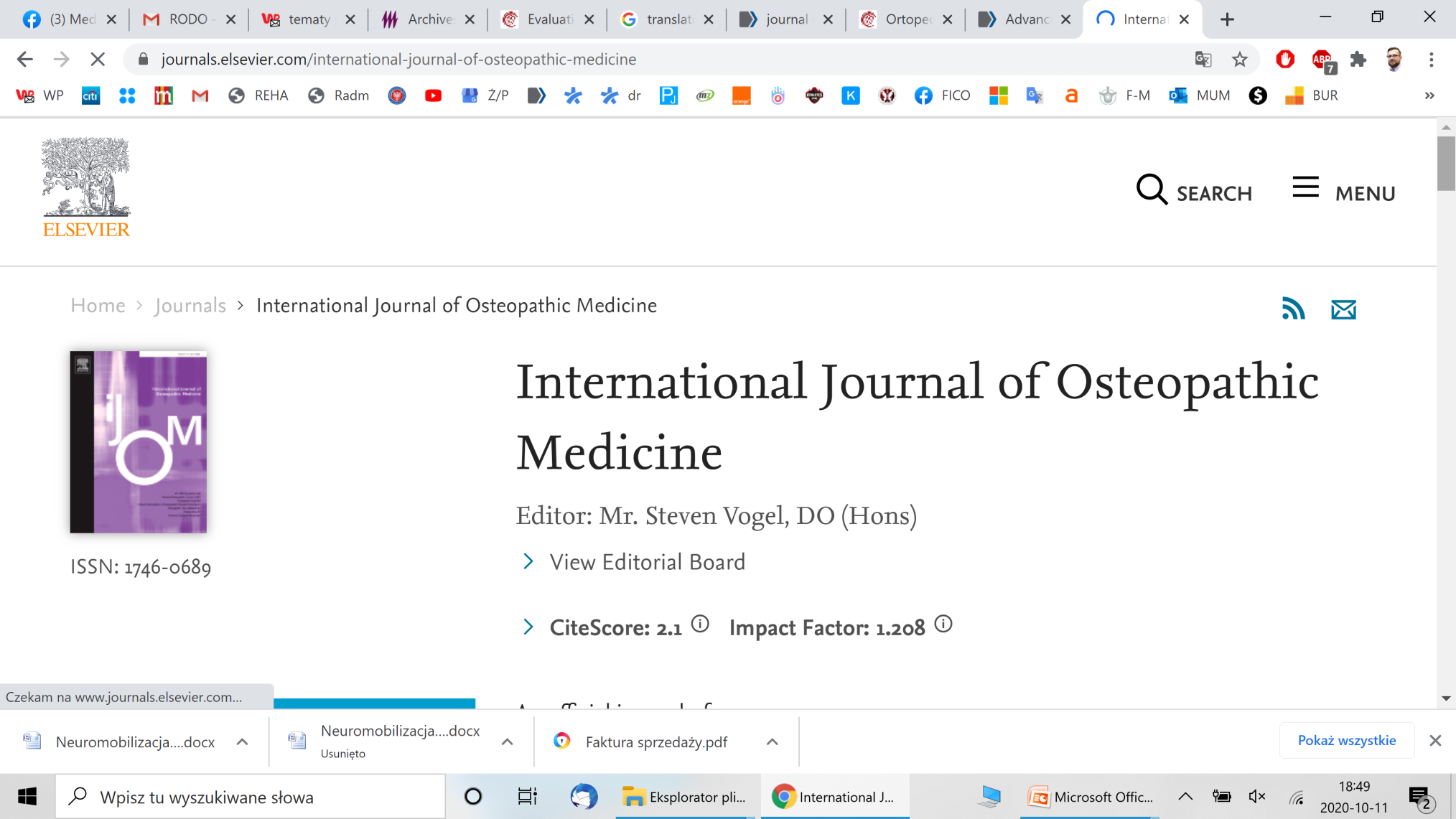 KOŁO  NAUKOWEMEDYCYNY OSTEOPATYCZNEJI  FIZJOTERAPII
MAZOWIECKA UCZELNIA MEDYCZNA

PRACE BADAWCZE W TRAKCIE REALIZACJI
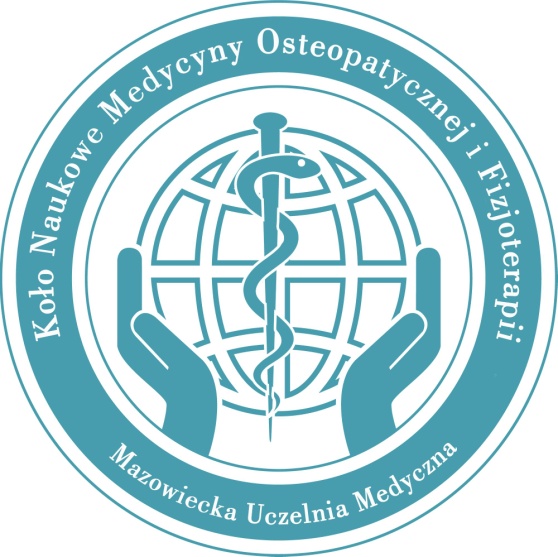 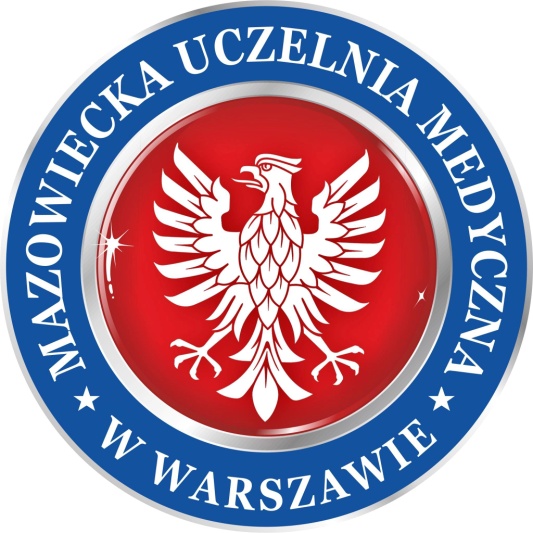 3. Leczenie osteopatyczne (ICD-9 nr 93.63) ograniczanie objawy mięśniaków macicy Planowana publikacja w: Projekt prowadzi: Tomasz Boruc D.O.
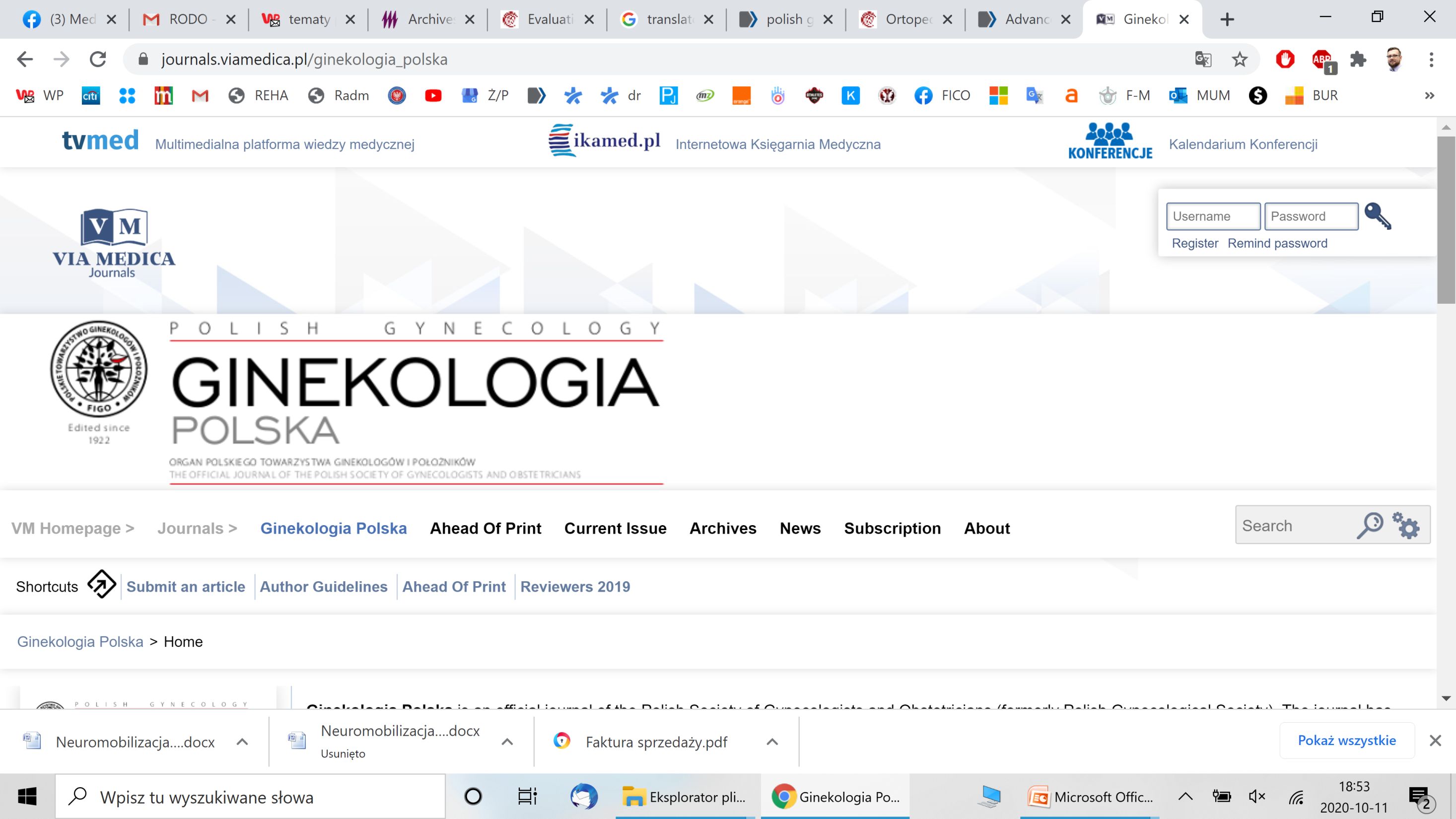